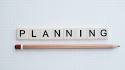 DEFINITION
Planning is defined as pre-determining a course of action in order to achieve a designed result.                                                                                      - Venzon     
Planning means the determination of what is to be done,how and where it is to be done,who is do it and how results are to be evaluated. Planning bridges the gap between where we are to and where we want to go.                                - James Lundy
Purposes and objectives of planning
Planning leads to more effective and faster achievement of objectives
Planning helps to anticipate issues and problems
It makes optimum utilization of all available resources
It provide s direction.Through planning all employees get proper information, correct instructions and guidance regarding the activities of organizations
It helps in decision making about future activities
It helps to control a situation by furnishing standards of  Performance
It facilitates delegation of authority in a better way
It promotes coordination
It is the element that basically decides the function of management
It provide unique contribution to the efficacy of other functions of management
It helps to deal with uncertainties
It facilitates effective control of an organization
Principles of planning
Planning should focus on purposes and it should be based on clearly defined objectives.
Planning should be realistic in its scope
In planning, provision should be made to use all resources are available
Continuity and flexibility should be maintained in planning
It must be precise,simple and concise
Planning should be flexible so that organization could cope up with changing social needs
Principles of coordination must be followed.Plans should be communicated to employees to achieve organizational goals
Planning should be always documented
Characteristics of planning
Planning is goal oriented
Planning is looking ahead
Planning is an intellectual process
Planning is the primary function of management
Planning serves as a guide for organizing, staffing, directing And controlling.All functions of  Management are performed within the framework of plans laid out. Therefore, planning is the basic function of management
Planning is a continuous process. Planning involves : where we are now? Where we want to go? How we will reach there?
Planning is pervasive. Its process is needed at all levels,like top level, middle level and lower level of management
Planning is designed for efficiency. Planning is concerned with productivity with optimum utilisation of resources.
Planning is flexible so that it could be adapted according to the needs of the time
COMPONENTS OF PLANNING
There are mainly 5 components of planning (O3PB)
Objectives
Policies
Procedures
Program
Budget
Objectives – Objectives are the basic plans which determine goals or end results of the projected action of an enterprise, By setting goals, objectives provide the foundation upon which structure of plan can be built.
Policies – Policies are written statements or oral understandings. They are general terms for governing actions in repetitive situations.  Realisation of objectives is made easy with the help of policies,as policies provide standing solution to problems.
Procedures – Procedures indicate the specific manner in which a certain activity is to be performed. They are more definite and specific guides to action,but only for fulfillment of objectives.
Program – Program welds together different plans for implementing them into complete and orderly course of action. Programs are both repetitive (routine planning) and non- repetitive and non-repetitive (Creative Planning) course of action.
Budgets – Budget is pre-estimation of income, expenditure and material resources.
STEPS OF PLANNING PROCESS
Analysis and understanding of the system
Formulation of operational goals and objectives
Establishing of planning premises
Selection and formulation of the operating plan from alternatives
Securing Participation
Implementation
Follow up to the proposed course of action
Evaluation
Reanalysis and new understanding of the system
Advantages of planning
Planning leads to more effective and faster achievements of goals of organization.It replaces random operation by orderly and meaningful action.
Planning gives a competitive edge to the organization as it forecasts and plans.As planning foresees the future and makes provision for it, planning gives an added strength to the business for its continuous growth and steady prosperity.
Planning secures and ensures unit of purpose, direction and effort by focusing attention on objectives.It avoids duplication of service
Planning has unique contribution towards the efficiency of other managerial functions
Planning provides the basis for control in an organization
Planning serves as an integral part of other administrative functions. It ensures order and control and determines appropriateness and feasibility of action in terms of Cost effectiveness and quality control. It eliminates chances of uncertainty and avoids arbitrary decisions.It provide flexibility and makes provision for future growth and development.
Disadvantages of planning
Planning may lead to internal inflexibilities and procedural rigidities.
It is time consuming and expensive process
Unplanned operation produces chaos and disorder everywhere without exception- changing the situation, immediate action is not possible
Types of planning
Planning must be done at several levels and each has its own particular problem and configuration of the planners and methods may be different too.
Planning may be classified as : long range, medium range and short range or directional planning, administrative planning and operational planing.
Directional planning
It is often called policy planning and is concerned with the broad general direction of the program – as setting the framework of intent and philosophy – within which the program will proceed and relating the program to the broad planning of the community in which the program will function.
Administrative planning
It is concerned with the overall implementation of the policies developed with mobilization and coordination of the personnel and material available in the administrative unit.
Medical superintendent of major hospitals or district surgeon of district hospital are responsible for administrative planning.
Operational planning
Operational plans are everyday working management plans.
They are plans developed from both long range objectives or strategic planning process and short range or tactical plans.
Operational planning is concerned with the actual delivery of the services to the community. Usually operational and short range planning is undertaken by middle level or supervisory level personnel.
This involves:
Formulating Objectives
Activities to be delivered
Quality standards
Desired outcomes
Staffing and resource requirements
Implementation
Evaluation
Strategic planning
Usually the strategic and long range planning is undertaken by the top level management and it involves the following activities:
Detailed analysis of strength, weakness, opportunities and threats (SWOT)  of organization:Both internal and external environment
Developing philosophy and formulation of policies and objectives on the basis of analysis of the organization.
Allocation of resources on the basis of priority
Evaluation of activities to increase efficiency
Providing proper direction to avoid duplication of services